广东众生睿创生物科技有限公司
地址：广州市黄埔区神舟路288号D栋501房
网站：www.raynovent.com
电话：020-31600199
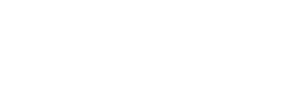 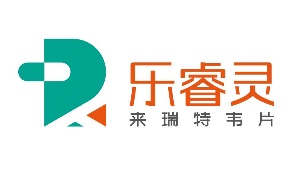 来瑞特韦片(乐睿灵®)2023国家医保药品目录调整申报资料
申报企业：广东众生睿创生物科技有限公司
申报范围：目录外西药
目录
一· 来瑞特韦片基本信息
独家品种，国家一类创新药，国际首款单药结构
来瑞特韦片服用简单，依从性好；
来瑞特韦片是全球首款（目前唯一）可随餐服用的3CL抑制剂；与空腹给药相比，受试者在进食高脂餐后口服来瑞特韦片 800mg，Cmax 和 AUC0-∞分别增加 83%和 55%，Tmax 平均延迟 1.5h。进食高脂餐 可延缓来瑞特韦片的吸收，增加其吸收程度。因此来瑞特韦片随餐服用可提高药物暴露量且不会增加安全性风险，保证抗病毒效果。
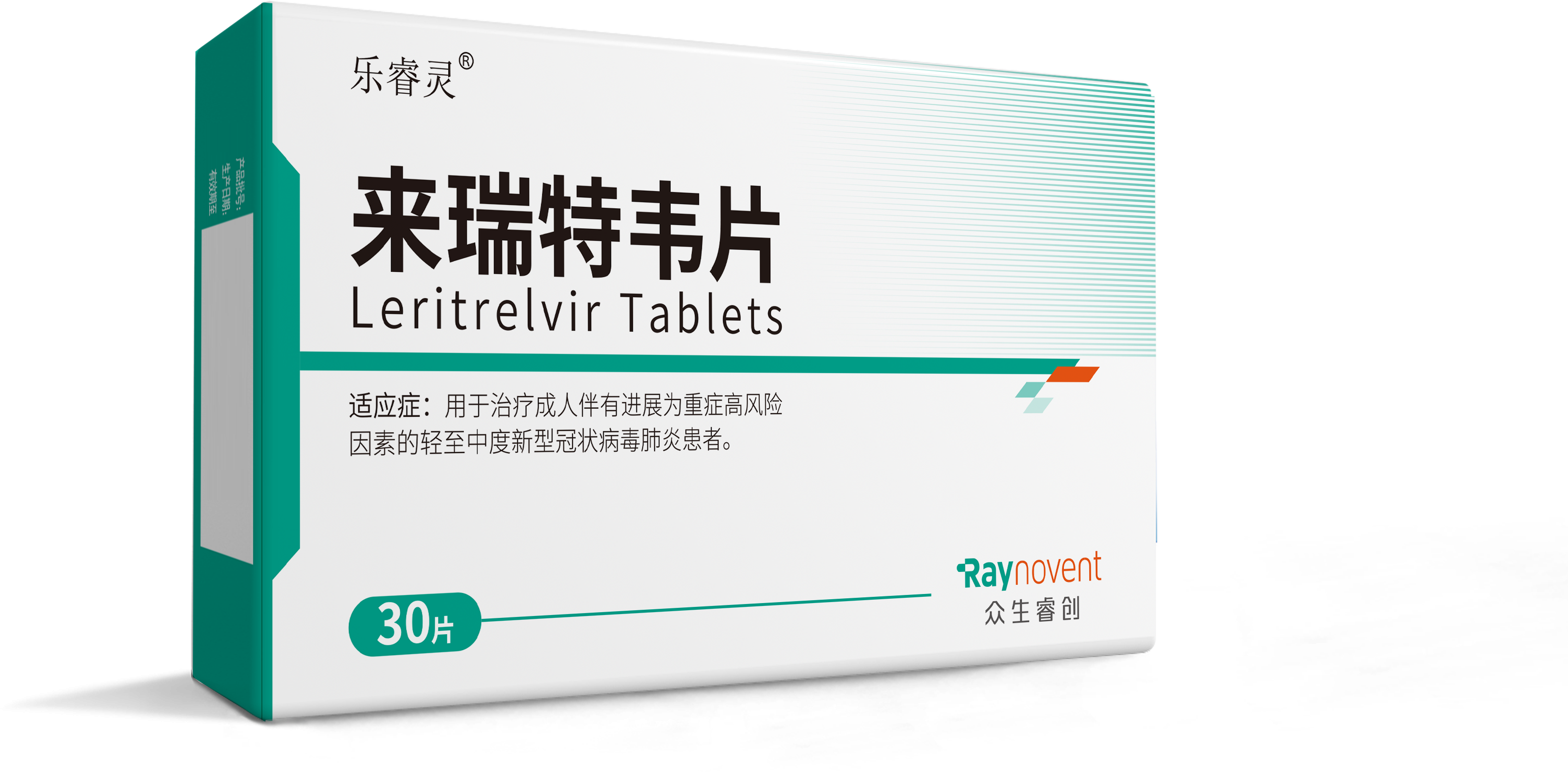 亟待满足的治疗需求
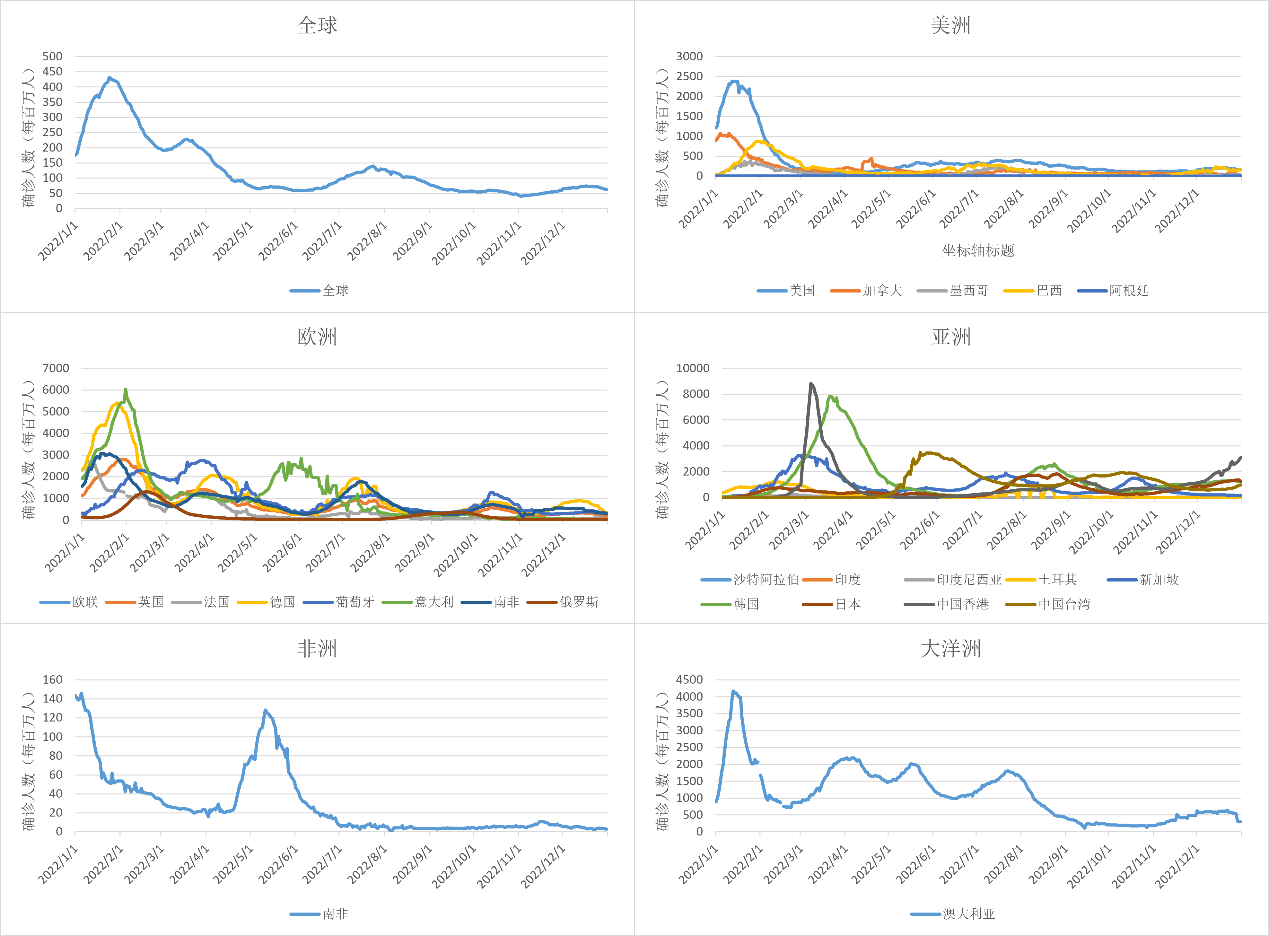 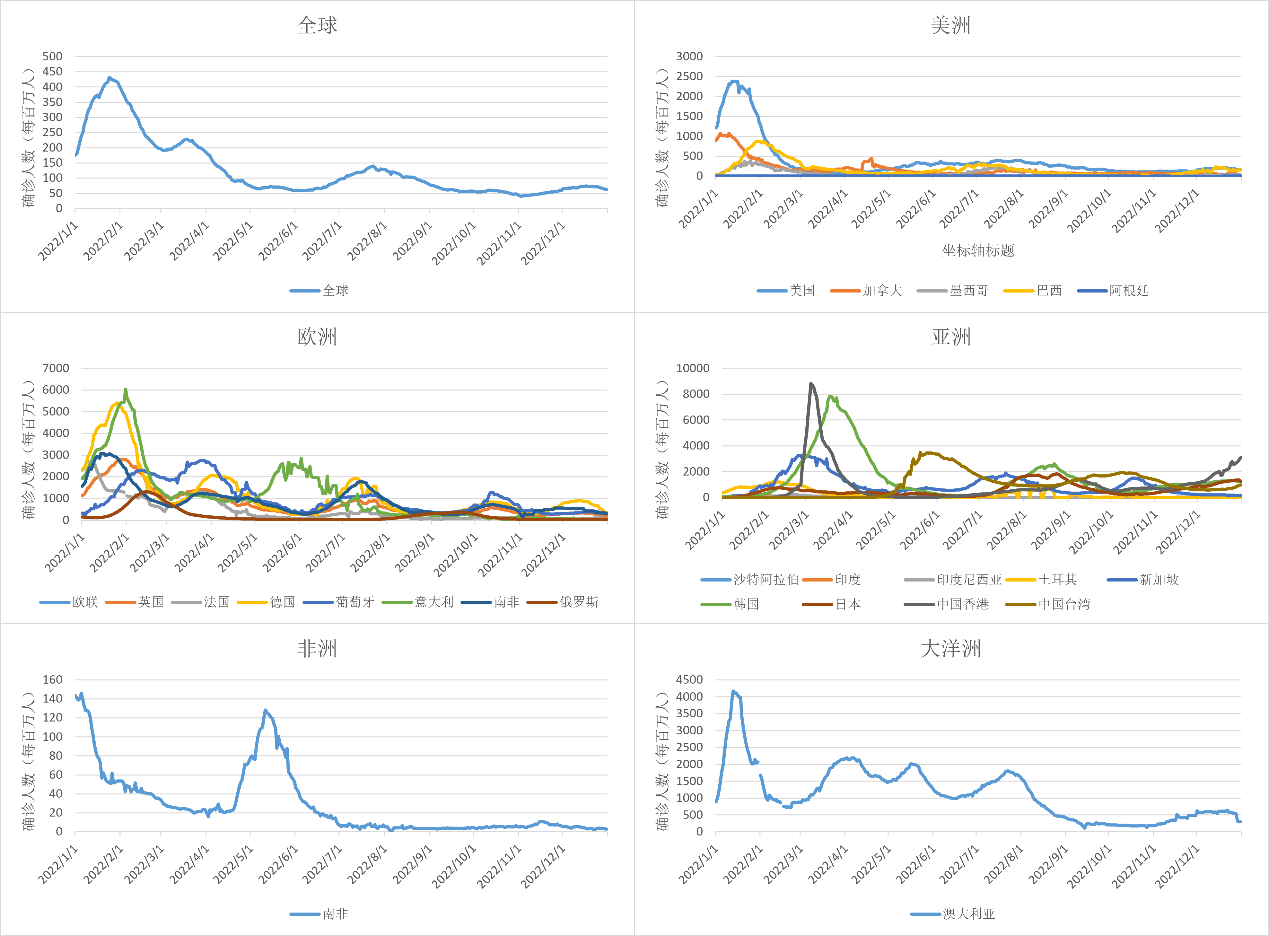 欧洲
全球
美国
一· 来瑞特韦片基本信息
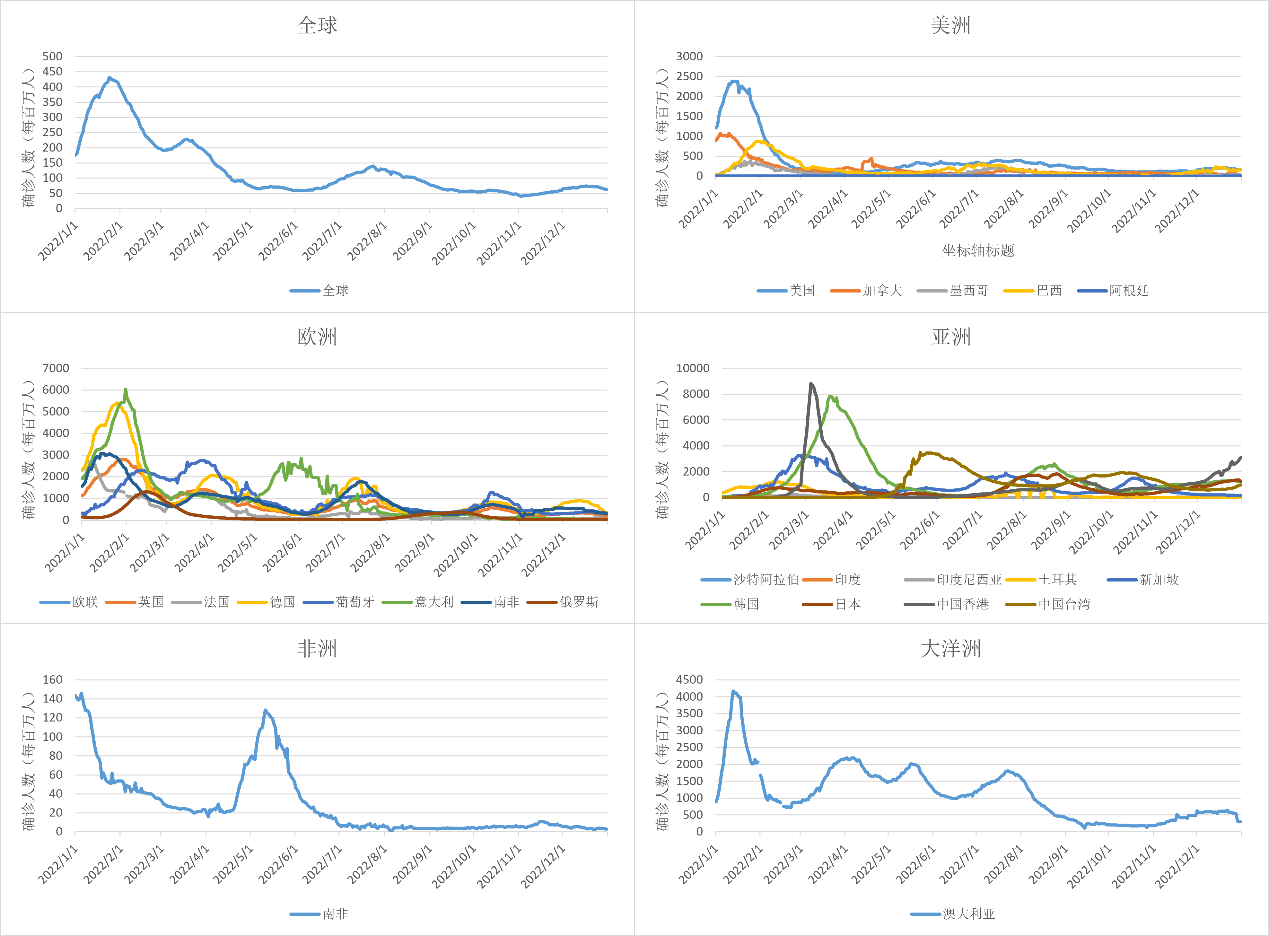 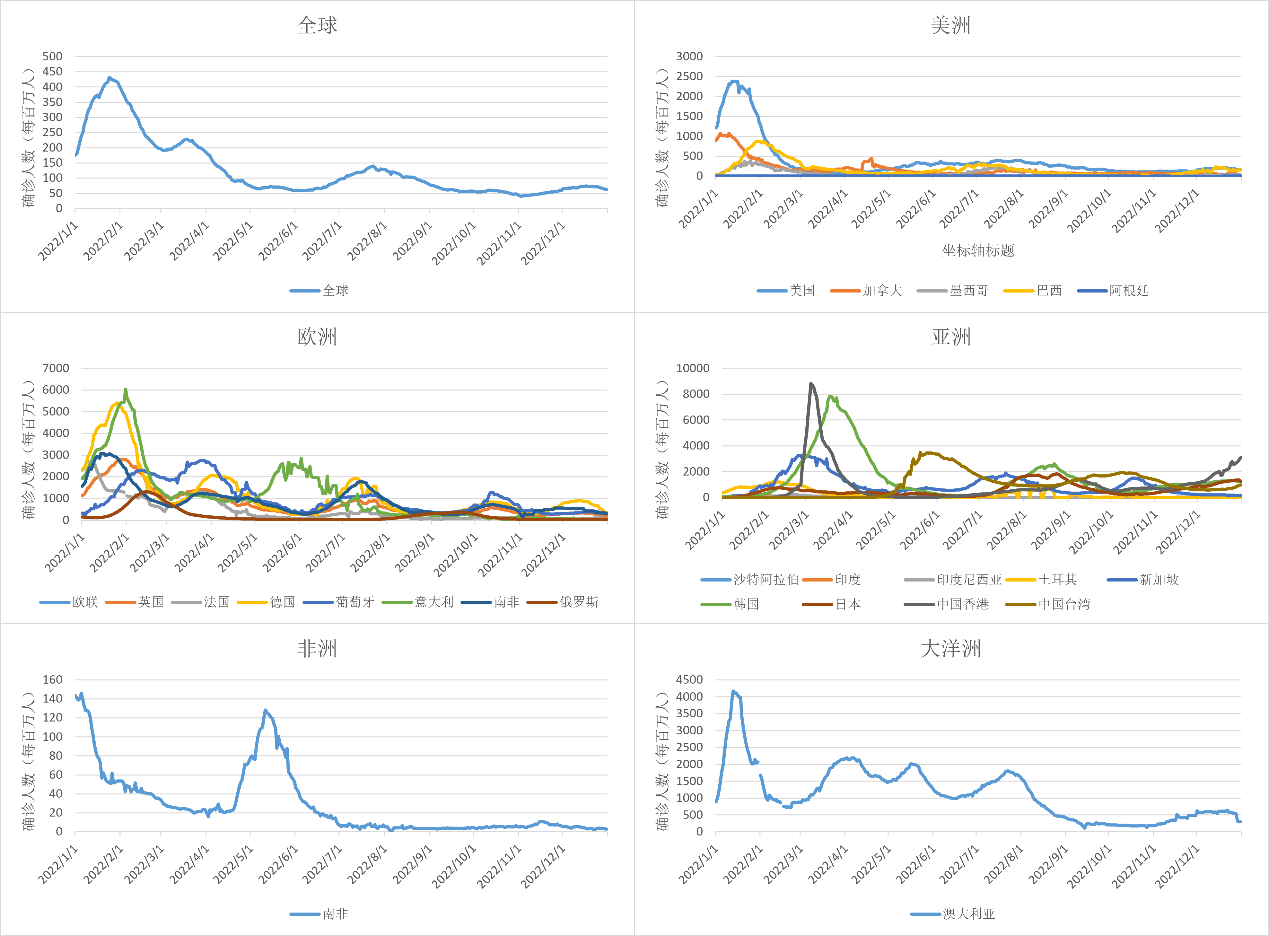 亚洲
非洲
大洋洲
疾病危害·新冠挑战
新型冠状病毒感染（Corona Virus Disease 2019, COVID-19）是一种由新型冠状病毒（SARS-CoV-2）引发的急性传染性疾病；
全球确诊病例7.67亿，通报死亡病例695万（截至2023年7月11日）；
尽管从当前流行态势来看新冠疫情在全球范围内处于低水平流行，新型冠状病毒仍在不断变异，在个别地区疫情呈小幅上升（详情参见下图）。因此积极响应《关于对新型冠状病毒感染实施“乙类乙管”的总体方案》要求，做好抗新型冠状病毒感染相关药物，包括抗新冠病毒小分子药物、中药、对症治疗药物等准备，强化临床救治能力，有利于切实保障我国国民生命健康。
香港、台湾、美国、新加坡、日本于2022年至2023年3月的新冠病毒感染人数数据
数据来源: CDC · WHO · ECDC，广州实验室
结论一：
来瑞特韦片组显著缩短患者11项临床症状的恢复时间
可显著缩短新冠患者病程
结论二
来瑞特韦片显著降低病毒载量
来瑞特韦片III期临床研究结果
第四天可实现病毒载量下降0.82 log10 copies/mL
二·来瑞特韦片有效性
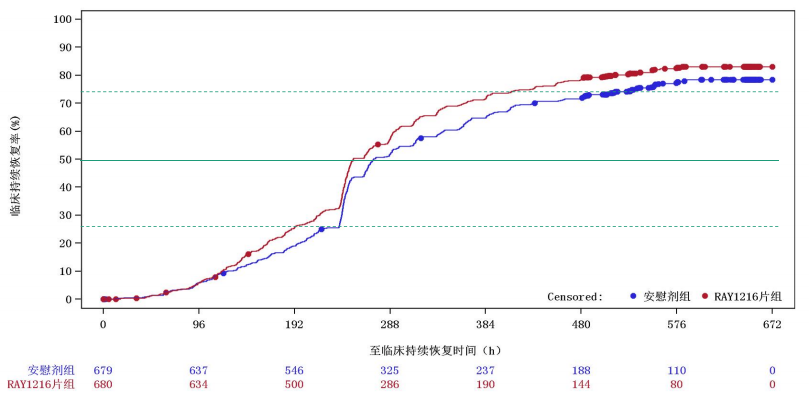 来瑞特韦片III期临床研究KM曲线显示（参见上图），观察结束时来瑞特韦片组获得11项症状持续恢复的受试者比例较高。与安慰剂组相比，来瑞特韦片（RAY1216）片组显著缩短患者11项临床症状的至持续临床恢复时间，差异有统计学意义（P=0.003）
来瑞特韦片III期临床研究显示，第4天来瑞特韦片组病毒载量较基线降低2.235 log10 Copies/mL，较安慰剂组病毒载量降幅达0.82 log，差异有统计学意义（P＜0.001），抗病毒能力与Paxlovid相当。
数据来自来瑞特韦片III期临床研究
病毒载量结果（N=2246）
降病毒载量：
来瑞特韦片DAY 4 = Paxlovid DAY 5
DAY4
DAY5
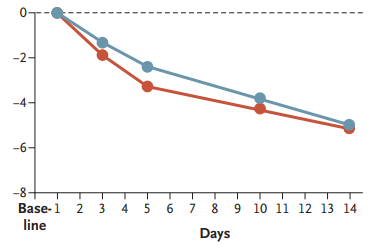 自基线的变化均值
二·来瑞特韦片有效性
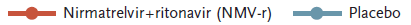 根据来瑞特韦片 III期临床试验结果，来瑞特韦片组第4天病毒载量较安慰剂组降幅达0.82 log10 copies/mL；
根据EPIC-HR研究，奈玛特韦（PF-07321332）+利托那韦组第5天病毒载量较安慰剂组平均降低0.868 log；
由此可见来瑞特韦片第四天病毒载量下降与Paxlovid第五天病毒载量下降值相当。
0.868
症状改善：
来瑞特韦片11项症状改善VS Paxlovid未达到研究主要终点
四大临床指南/诊疗规范共同推荐
三·来瑞特韦片安全性
说明书收载安全性信息
比Paxlovid更少的严重不良反应
三·来瑞特韦片安全性
对比Paxlovid，来瑞特韦片是目前唯一3CL蛋白酶靶点摆脱利托那韦药物相互作用（DDI）的新冠治疗方案
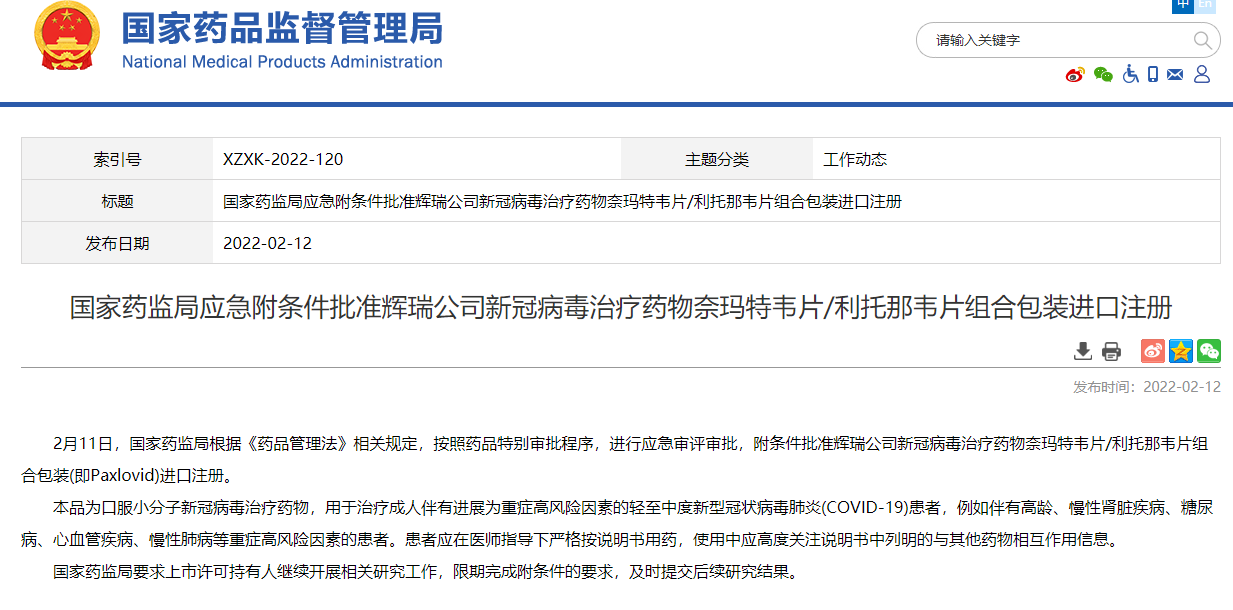 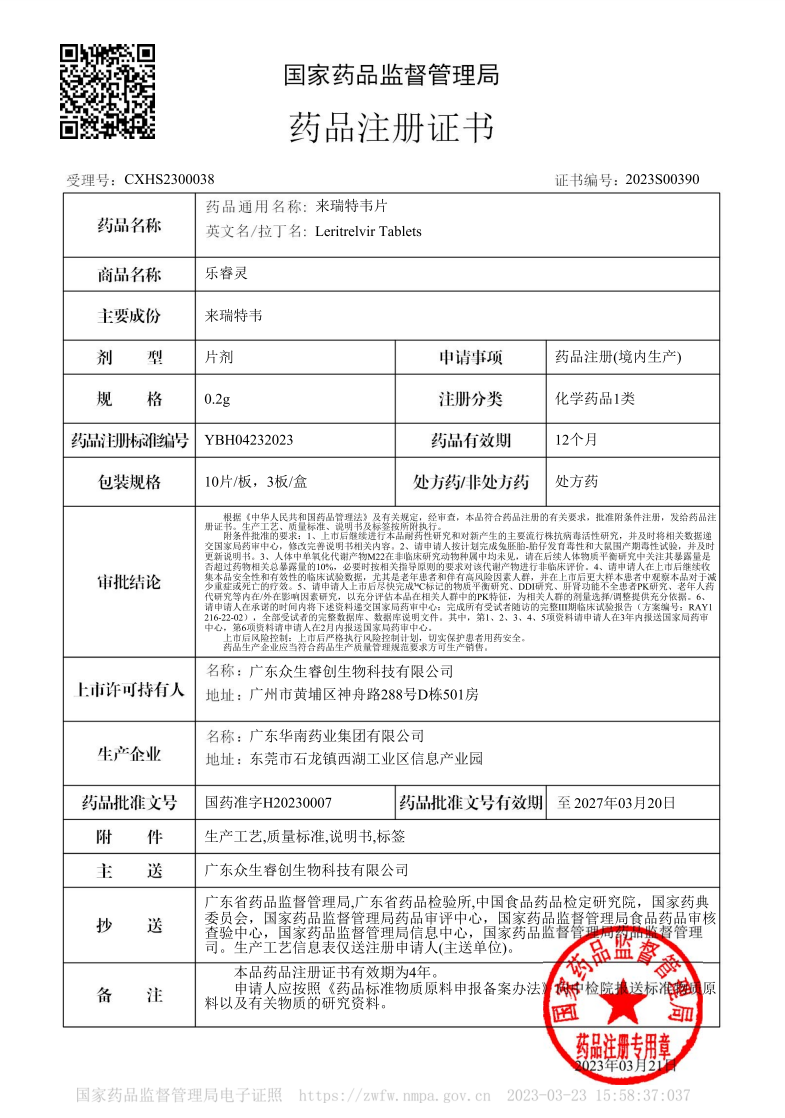 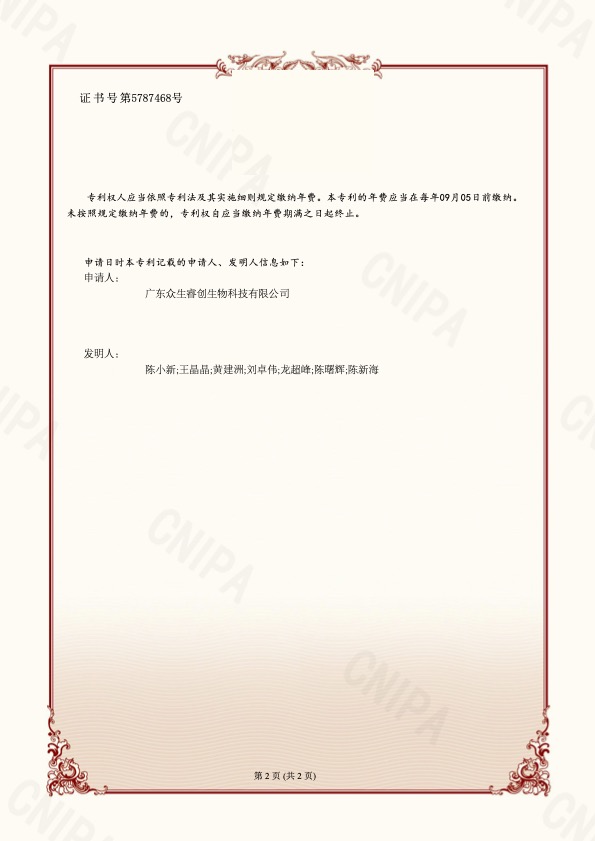 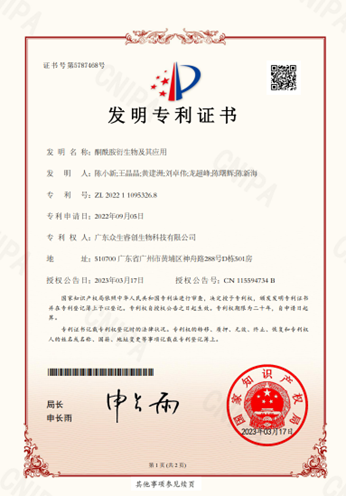 四·来瑞特韦片创新性
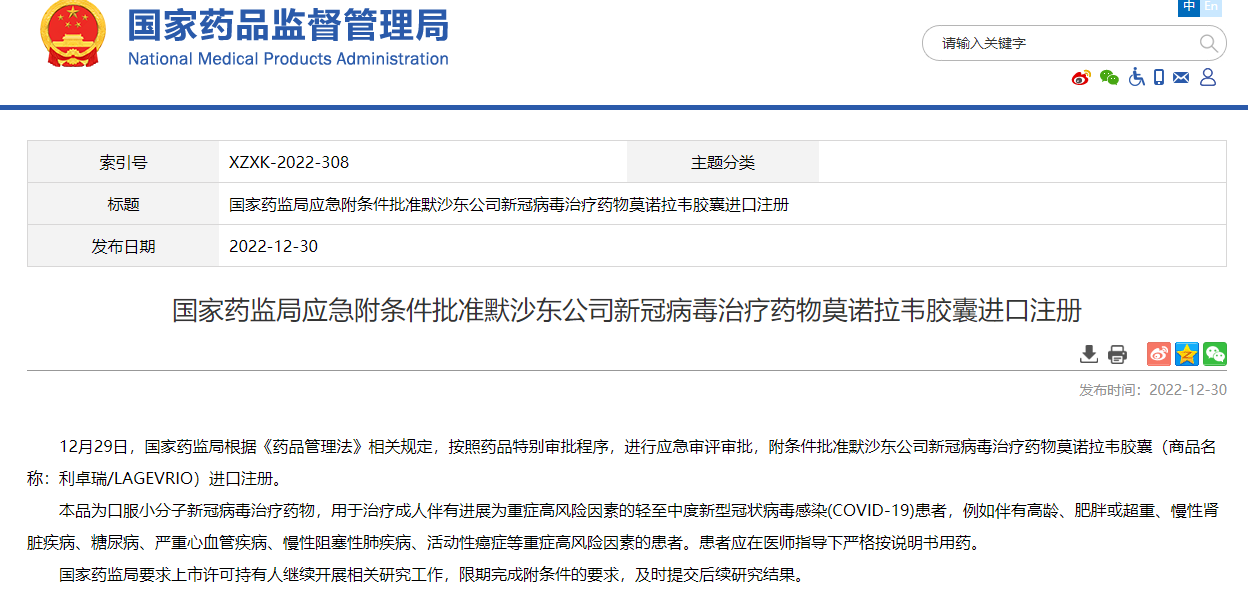 中国自己的新冠特效单药，我国自主知识产权，实现科技自立自强
摆脱进口药物垄断风险及进口药物垄断可能造成的高额经济负担
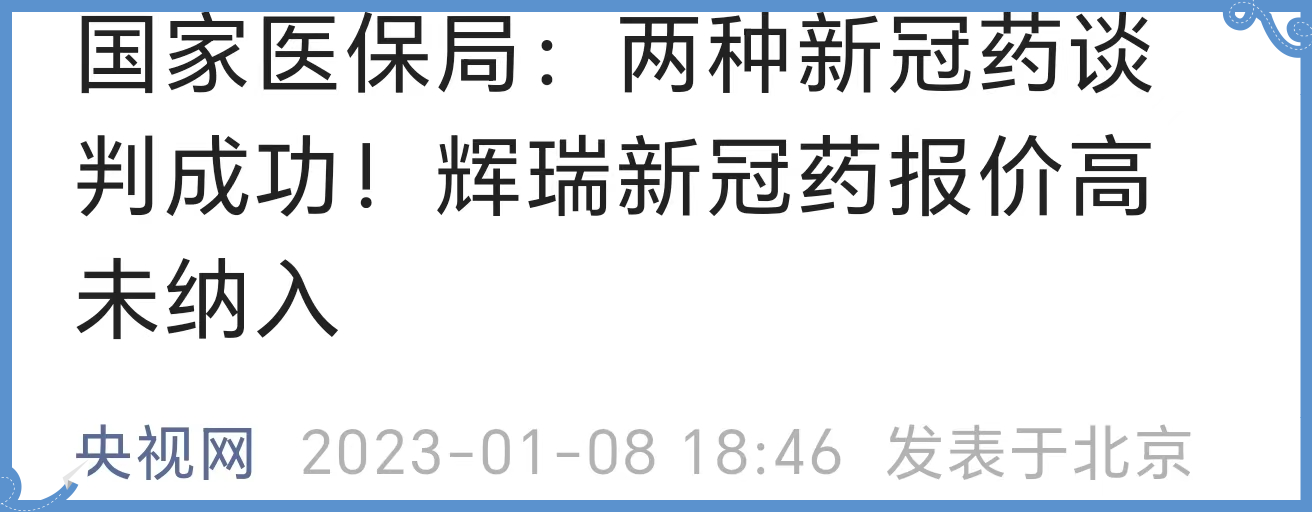 来瑞特韦片的研发和投入使用是顺应国家发展新形势下科技战略变革，实现科技自立自强，实现科技强国！
由于无国产特效药，国家药监局不得不应急附条件批准辉瑞及默沙东两款进口药物。

随着今年年初进口药物医保谈判的失败，国内抗新冠药物市场也面临进口药物垄断造成的高额经济负担。
来瑞特韦片的上市或可摆脱进口药物垄断风险及进口药物垄断可能造成的高额经济负担，切实保障国家生物安全！
奈玛特韦和MPro活性位点之间的详细相互作用
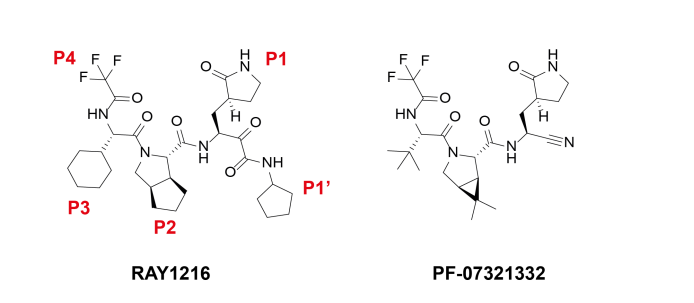 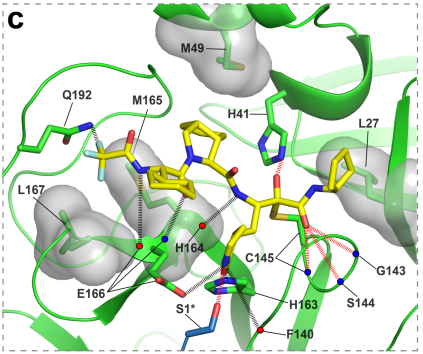 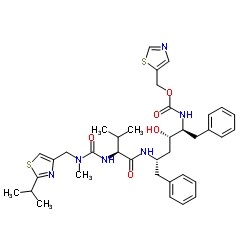 来瑞特韦片和MPro活性位点之间的详细相互作用
Paxlovid等效的国产替代
无需联用利托那韦！
摆脱与634种药物成分的药物相互作用，保障高风险人群临床用药
四·来瑞特韦片创新性
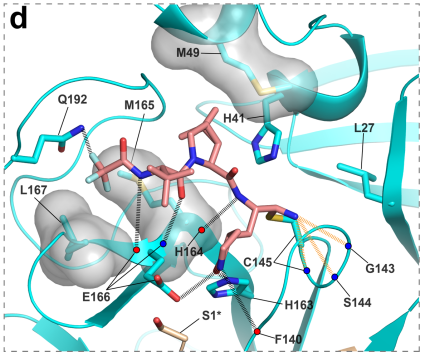 国际首款单药结构
医护人员更便捷、安全的临床工作
高风险人群更公平、安全的药物可及
与奈玛特韦相比，来瑞特韦片与Mpro酶之间有更广泛的相互作用；
104min VS 9min！
延长靶向停留时间约为奈玛特韦的12倍！
注：RAY1216：来瑞特韦片；PF-07321332：奈玛特韦
利托那韦是 CYP3A4的抑制剂，CYP2C9 和 CYP2C19 的诱导剂，同时也是 P-糖蛋白抑制剂；
根据全球最大中立药物信息网站drugs.com的统计，目前至少有634种药物已知与Paxlovid存在不同程度的药物相互作用风险，其中有236种属于高风险，联用风险高于获益；359种中风险，仅在特殊情况下联用；

因此来瑞特韦片无需联用利托那韦，可以惠及老年人、合并基础性疾病患者等高风险人群；
化学结构式上，来瑞特韦（RAY1216）分子式与奈玛特韦（PF07321332）相比在P1-P3三个基团优化，将共价弹头腈基改为a-酮酰胺基团，延缓了来瑞特韦片在蛋白酶抑制剂复合物中的解离速度，慢了大约12倍（奈玛特韦的药物靶向停留时间为9分钟，而来瑞特韦片延长至104分钟）
与PF-07321332相比，在Mpro酰基酶复合物的晶体结构中，来瑞特韦片（RAY1216）和SARS-CoV-2 Mpro酶之间通过共价连接体现更广泛的相互作用1，是更具潜力的抗新冠病毒药物。（参见上图）
1. Xiaoxin Chen,ct .Inhibition mechanism and antiviral activity of an α-ketoamide based SARS-CoV-2 main 2 protease inhibitort
Chen X, et al.. Inhibition mechanism and antiviral activity of an α-ketoamide based SARS-CoV-2 main 2 protease inhibitort. 2023.
对公共健康的影响
临床、医保管理便利
有效弥补目录短板
符合保基本原则
填补同治疗领域单药3CL靶向新冠病毒感染治疗药物的空白；
来瑞特韦片的适应症、用法用量明确，临床路径明确，不增加管理难度和风险
来瑞特韦片旨在解决高风险人群的临床困境，合理保障伴有进展为重症高风险患者，包括年龄>  65岁、合并心脑血管等基础疾病、肿瘤等高危因素患者，以降低这些高危因素患者的重症率和医疗资源使用。
来瑞特韦片有助于：
保障我国公共健康安全，防止因二次疫情造成更多国民经济损失；
减少医院、ICU资源占用
减少因进口药物垄断可能造成的高额经济负担；确保国家生物安全
确保我们国家在新冠“有效药”的国际竞速（中、美、日等）中的大国地位；
保障高风险人群的公平用药和用药可及性；
减少对普通人群生活质量的影响。
五·来瑞特韦片公平性
来瑞特韦片（目录外药品）价格费用相关信息
静候佳音！
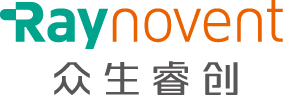